Профессиональная мотивация как фактор успешности подготовки квалифицированных специалистов
Подготовила: Соколова Ирина Борисовна
Преподаватель  по специальности «Электроснабжение» «Волгореченского промышленного техникума» Костромской области
Мотивы к обучению
Влияние уровня мотивации на успешность обучения
Развитие заинтересованности
Развитие мотиваций
Результаты творческой работы
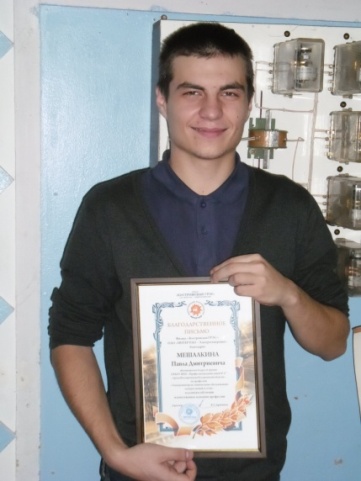 Статусно – позиционный мотив
Стремление через учение или общественную 
деятельность утверждается в обществе
Конкурсы профессионального мастерства
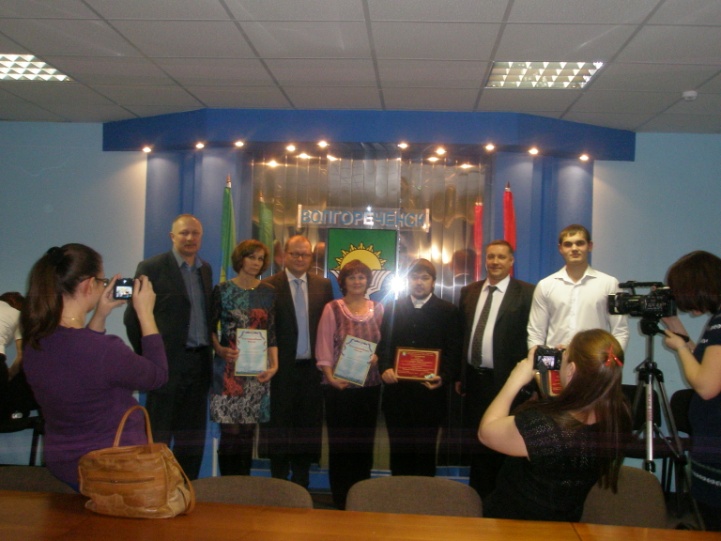 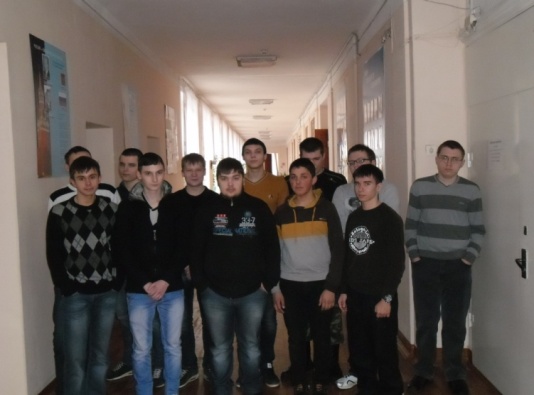 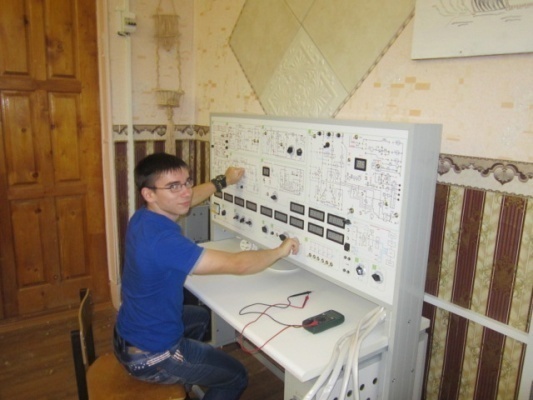 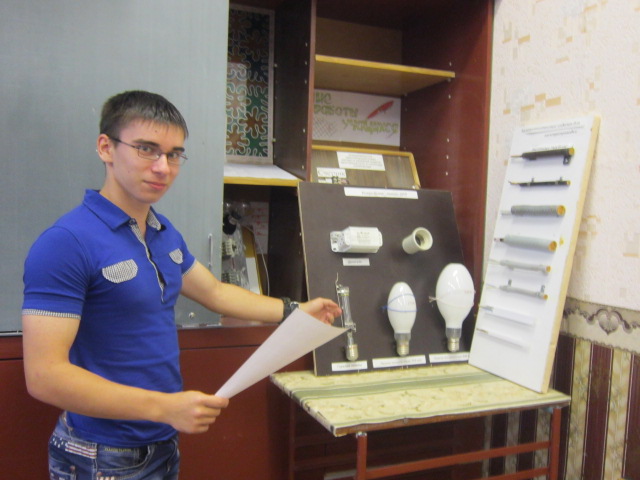 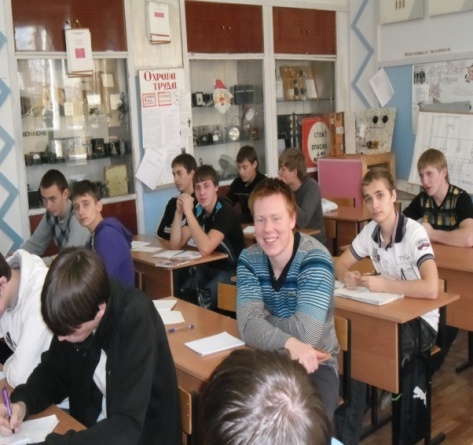 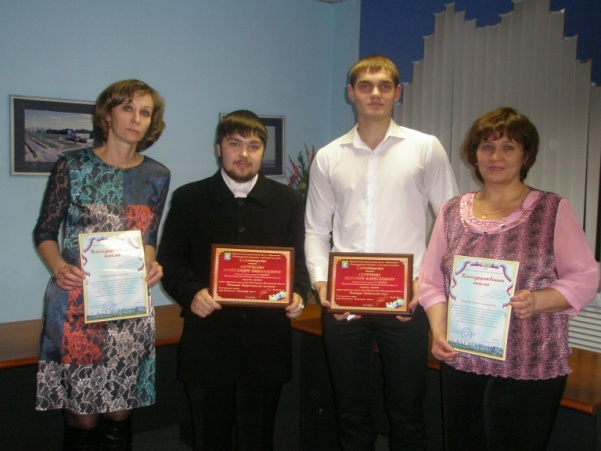 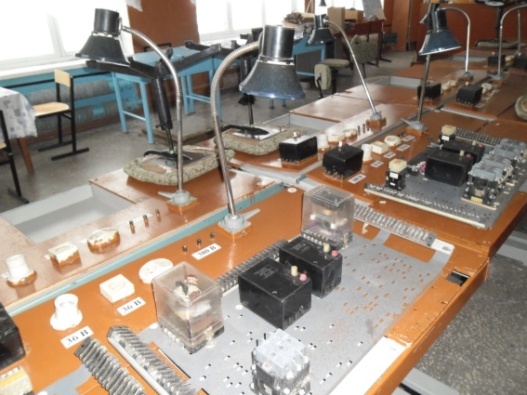 Пути сохранения и повышения мотивации студентов
Принципы развивающего обучения
«Профессиональная мотивация как фактор успешности подготовки квалифицированных специалистов»
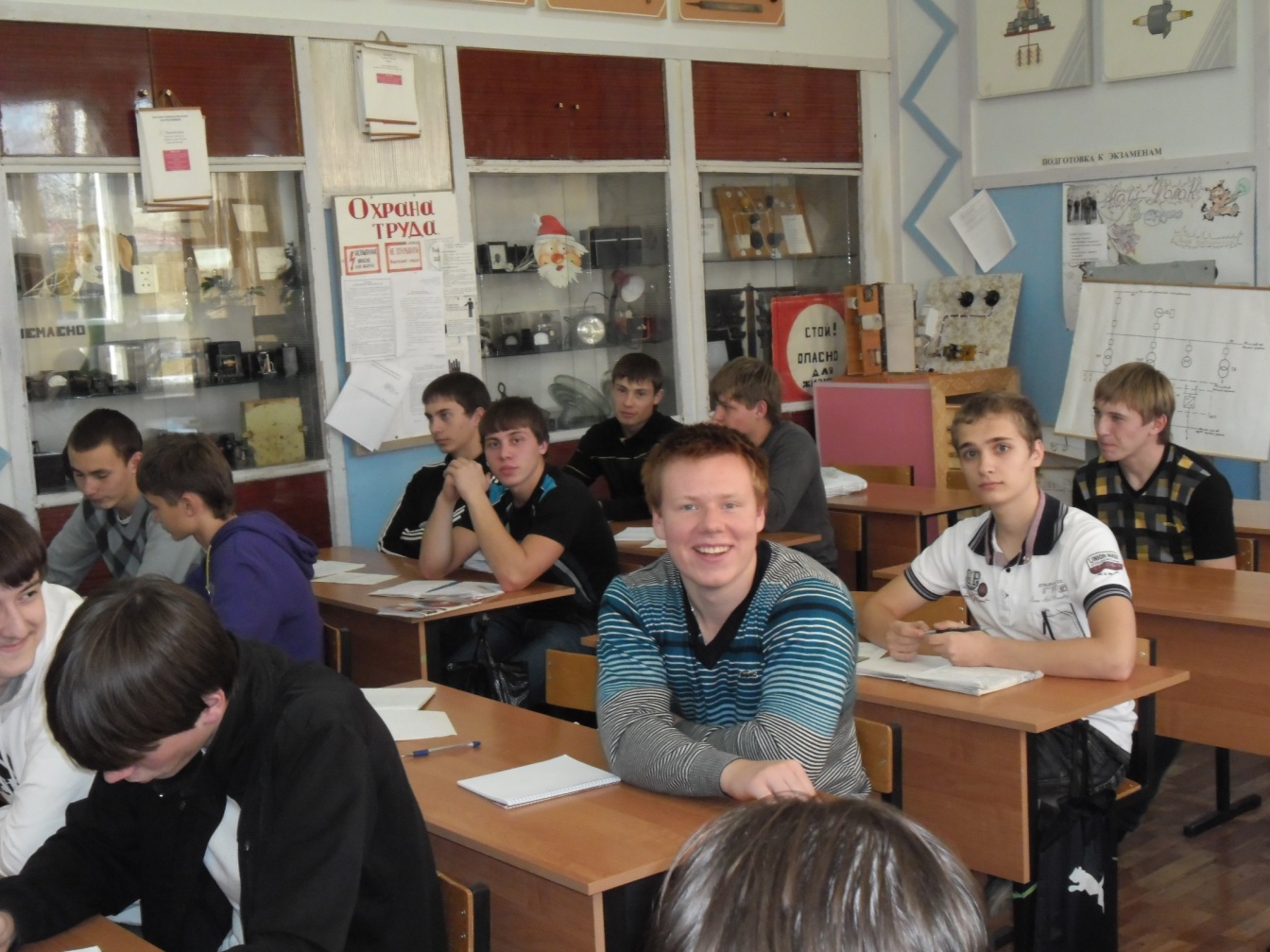